Research Orientation for New Faculty Hires
RESEARCH GRANTS
August 28, 2019
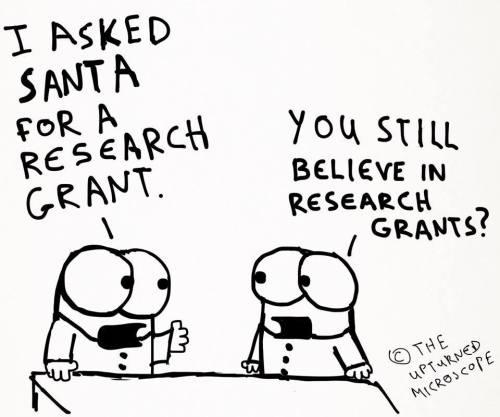 Research Grants
Research Grants
Grant Submission Cycle
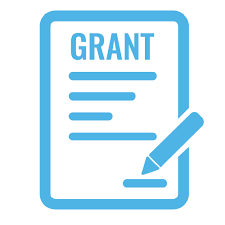 Research Grants
3. Account Set Up
2. Compliance
A little bit of wisdom…
Write clearly, be succinct, check  spelling and grammar
Avoid projects/experiments that only collect data.
Follow instructions in the application to the letter, and in order, paying close attention to the agency’s objectives and criteria.
Ask colleagues – including from other fields – to review and critique your proposal. Get feedback on the “grantsmanship” of the proposal as well as the scholarship. 
Spend time on your application.  A last minute application will present and read like one.
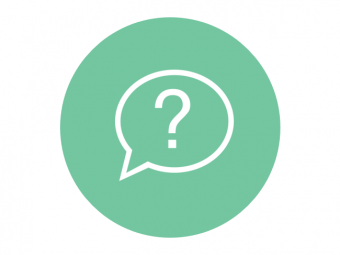 Contacts